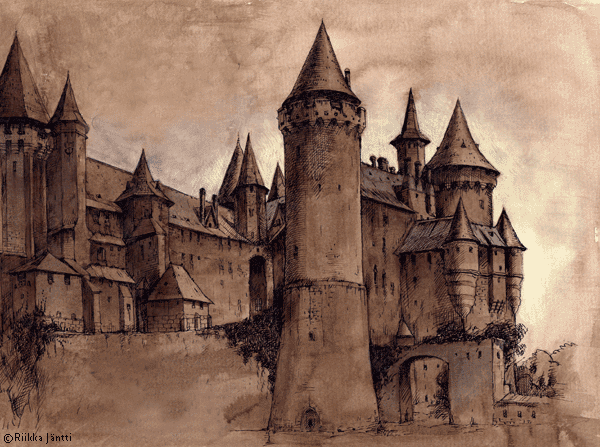 Adventures in the
Castle
Adventures in the Castle
Once upon a time there was a young princess who lived in a big castle with her parents. They were very very happy and they loved to spend time together. Marissa, the young lady , was very popular in town because of her beauty and she had many pretenders, but her parents were very strict and they didn’t want her to get a boyfriend.
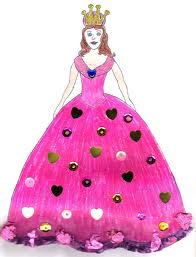 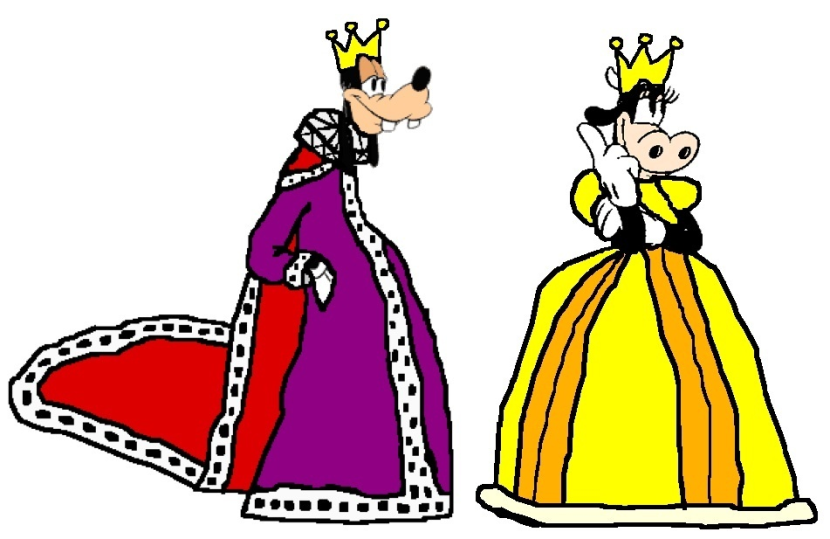 But lately she met a handsome gardener from the castle and really felt in love each other. As her parents could not realize this, they used to go for a walk every afternoon and enjoyed themselves. One day, she told her boyfriend she was pregnant and they decided to run away.
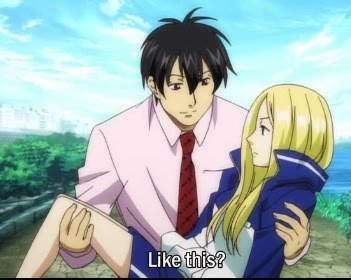 When her parents were told about the escape,  they got sad and started to look for them all over the country...
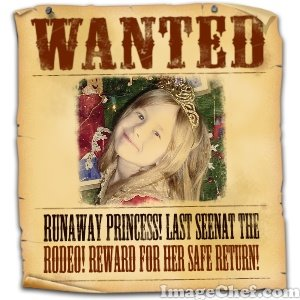 At last, they found them and said to Marissa:
«We love you so much and  accept your new family! Come with us and let’s make a big weeding party!»
Marissa and Mr. Plant were very happy and live together for a long long time
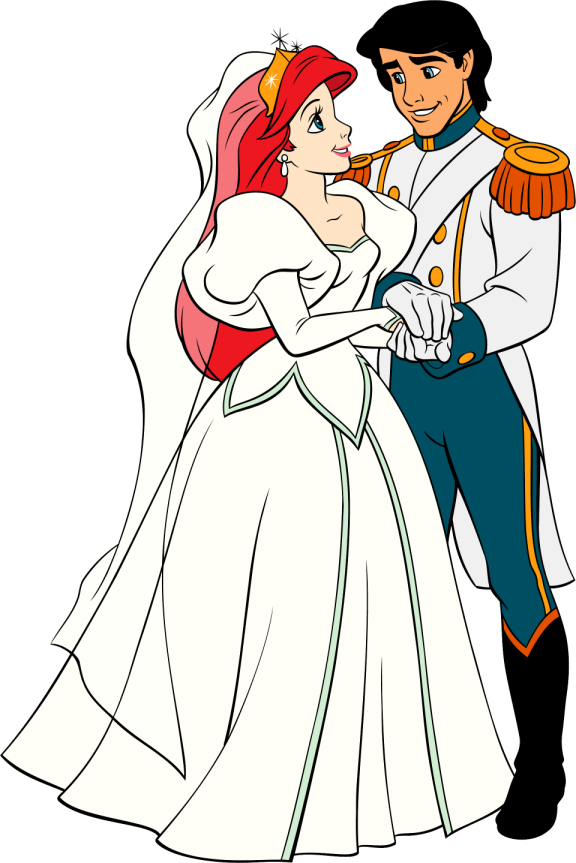